ТЕМА: Складання виразів. Розв’язування  задач. Обчислення виразів 
з іменованими числами
травня 
           Класна робота
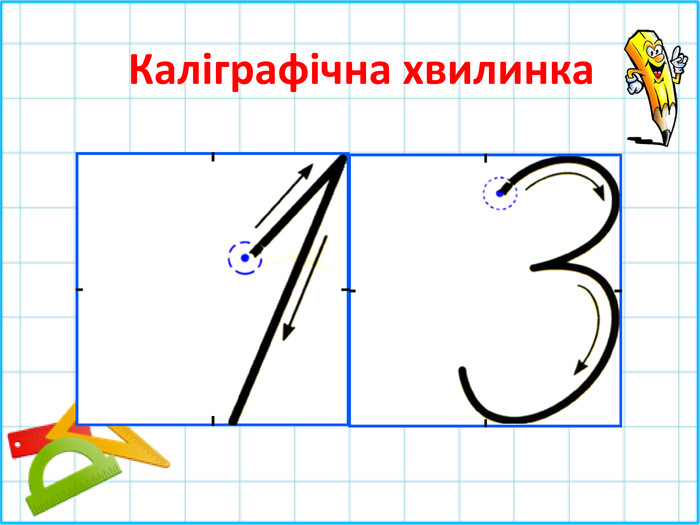 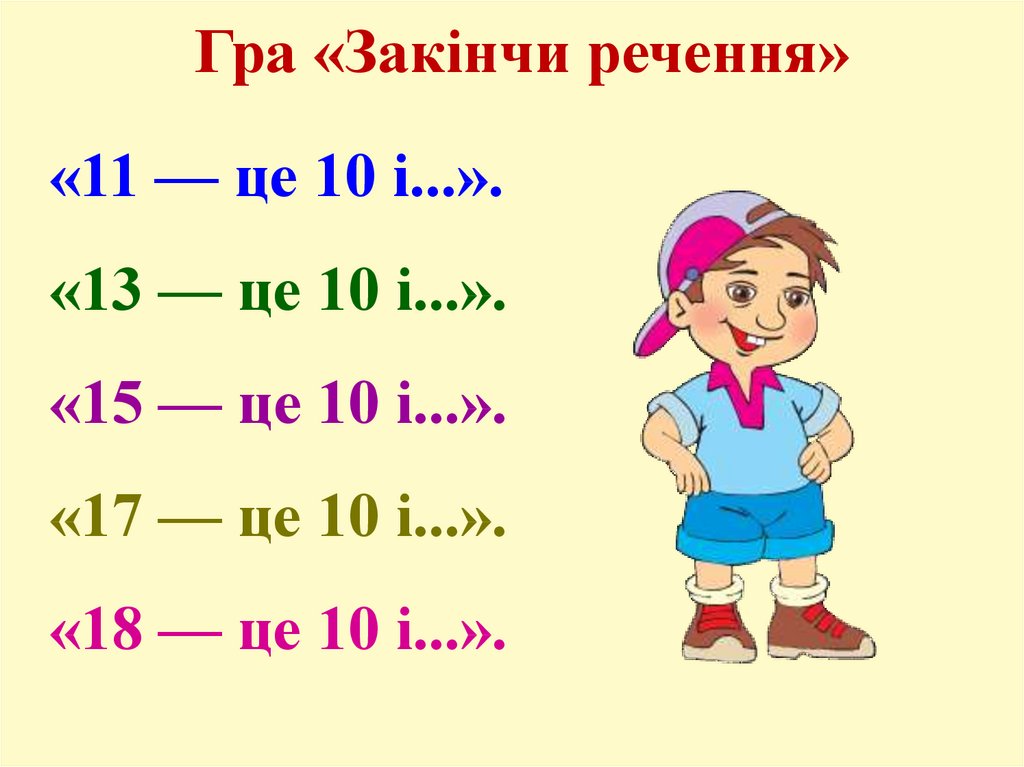 Робота з підручником
Завдання
Пригадай способи додавання. Обчисли одним з них вирази 36+7, 48+37.
36+7=
43
48    +   37=
85
30
6
40
8
30
7
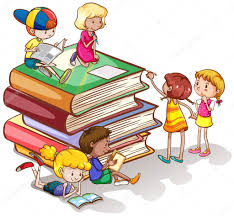 Задача за схемою (усно)
10
?
?, у 4 більше
1)  10 * 4 = 40
2)  10 + 40 = 50
Вирази
4 дм 3 см + 5 дм =
43 дм +5 дм = 48 дм
5 м 6 дм + 3 м=
56 дм + 30 дм = 86 м
36 м : 4 =
9 м
Задача
Периметр – 100 м
Довжина 1  сторони – 15 м
2 сторони – 24 м 
3 сторони – 35 м 
4 сторони - ?
Розв’язання
1) Скільки метрів мають 3 сторони?
1) 15 м + 24 м  +35 м  =  74 (м )- мають три сторони
2) Як знайдемо довжину 4 сторони?
2) 100 м  - 74 м  = 26 (м )
Відповідь: довжина 4 сторони 26 м.
Домашнє завдання
МОЛОДЦІ!!!